Биологическое значение растворов
«Не всякая водица для питья годится»
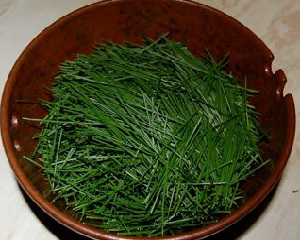 Использование растворов хвои в годы Великой Отечественной войны
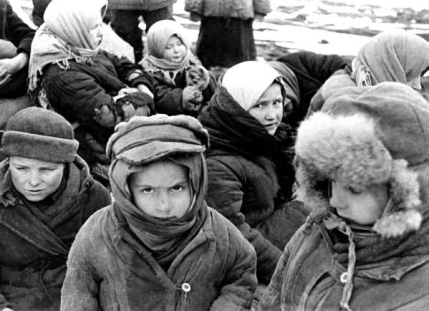 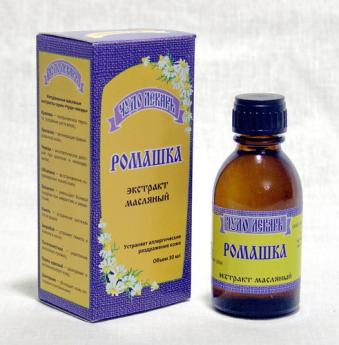 Использование экстракта ромашки в народной медицине
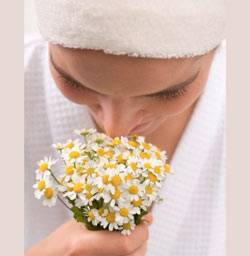 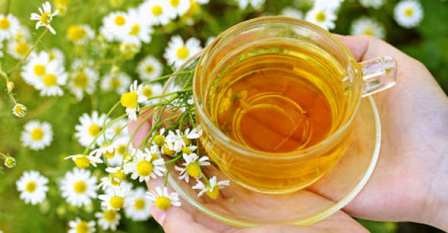 «Не всякая водица для питья годится»
На сегодняшнем уроке мы поняли…
Мы похвалим себя…
После урока нам захотелось…
Сегодня нам удалось…
Было интересно…
Было трудно…
Мы научились…
Нас удивило…
Домашнее задание:
1.Решить задачу:
Сколько воды и соли требуется взять, чтобы приготовить  _______г    __________% раствора соли?

2.Какие растворы вы употребляете в быту? Результаты можно представить в виде аппликации этикеток, рисунка или презентации.